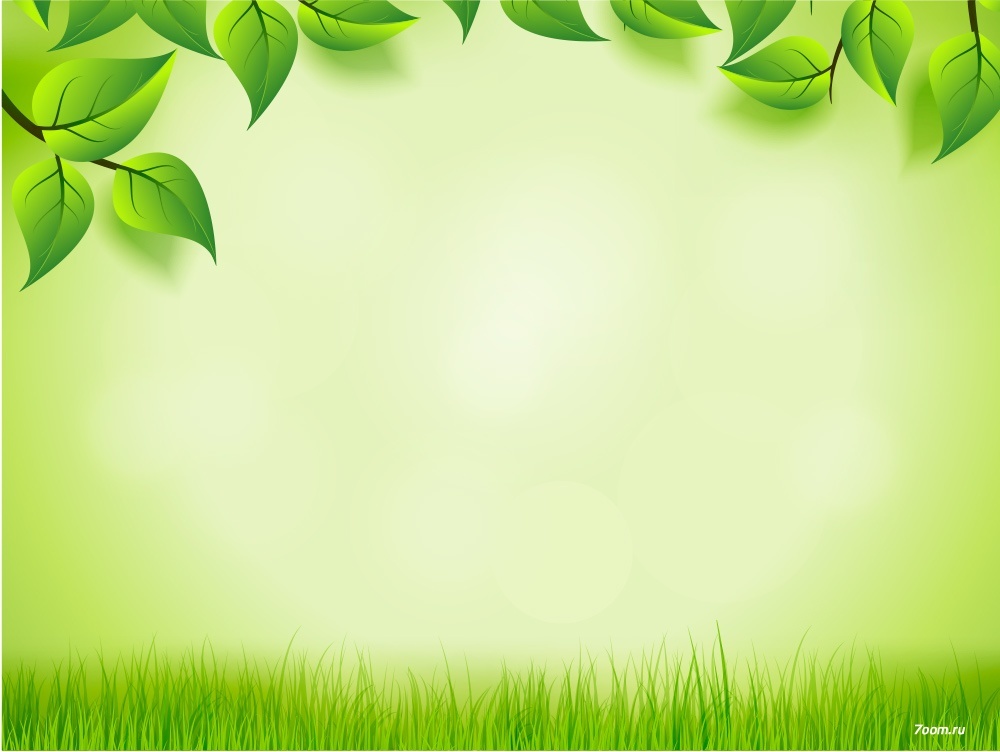 Қазақ тілі

Тақырыбы: Тұрақты сөз тіркесі.
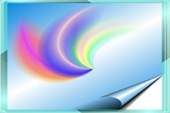 Шаттық шеңбері
Ы Алтынсарин:                               
   Кел, балалар,оқылық,
Оқығанды көңілге,
Ықыласпен тоқылық.
Оқысаңыз балалар
Шамнан шырақ жағылар.
Тілегенің алдыңнан 
Іздемей-ақ табылар.
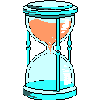 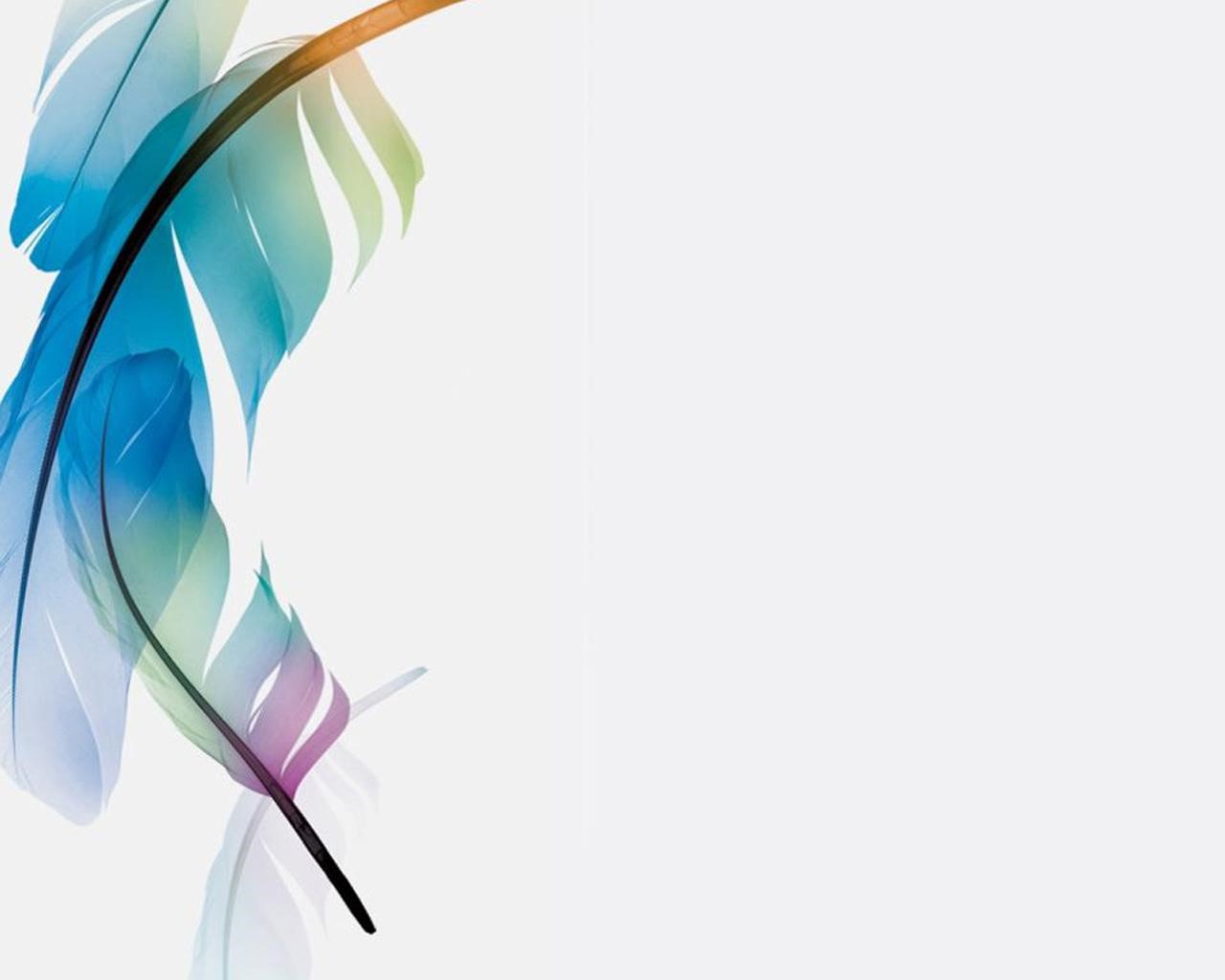 Топқа бөліну
1 топ «Құрылысшылар»
       2 топ «Аспазшылар»
    3 топ «Ұстаздар»
4 топ «Дәрігерлер»
Үй тапсырмасы..

1.10-жаттығу.
2.Ереже сұрау
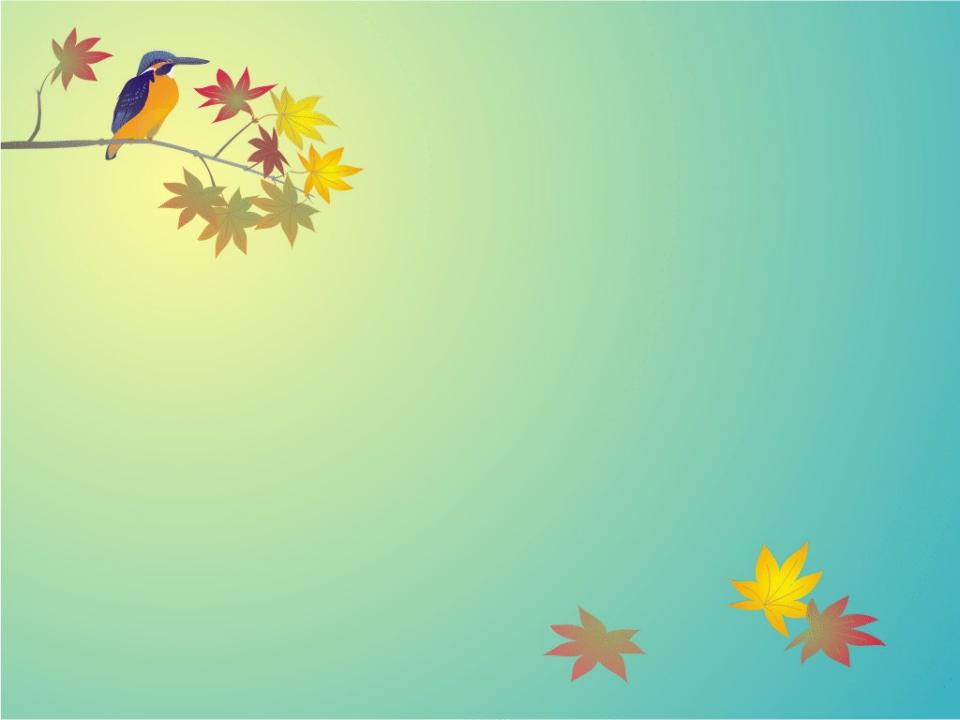 Сабақтың мақсаты:
* Тұрақты сөз тіркесін ажырата аламын,олардың мағынасын түсінемін.
*Сөйлеу барысында тұрақты тіркестерді қолдануға жаттығамын.
www.themegallery.com
Тұрақты сөз тіркесі
Екі не одан да көп сөзден құралып,
бір ғана мағынаны білдіретін 
сөз тіркесін тұрақты сөз тіркесі 
деп атайды. 
Мысалы: қара қылды қақ жарған.
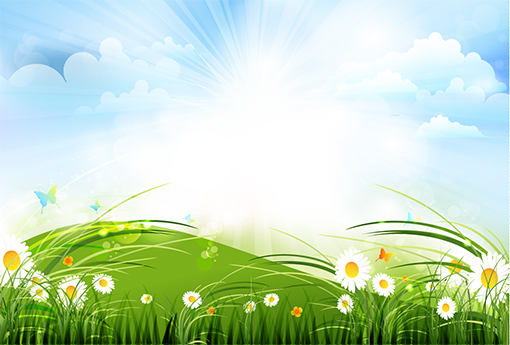 Топтық жұмыс
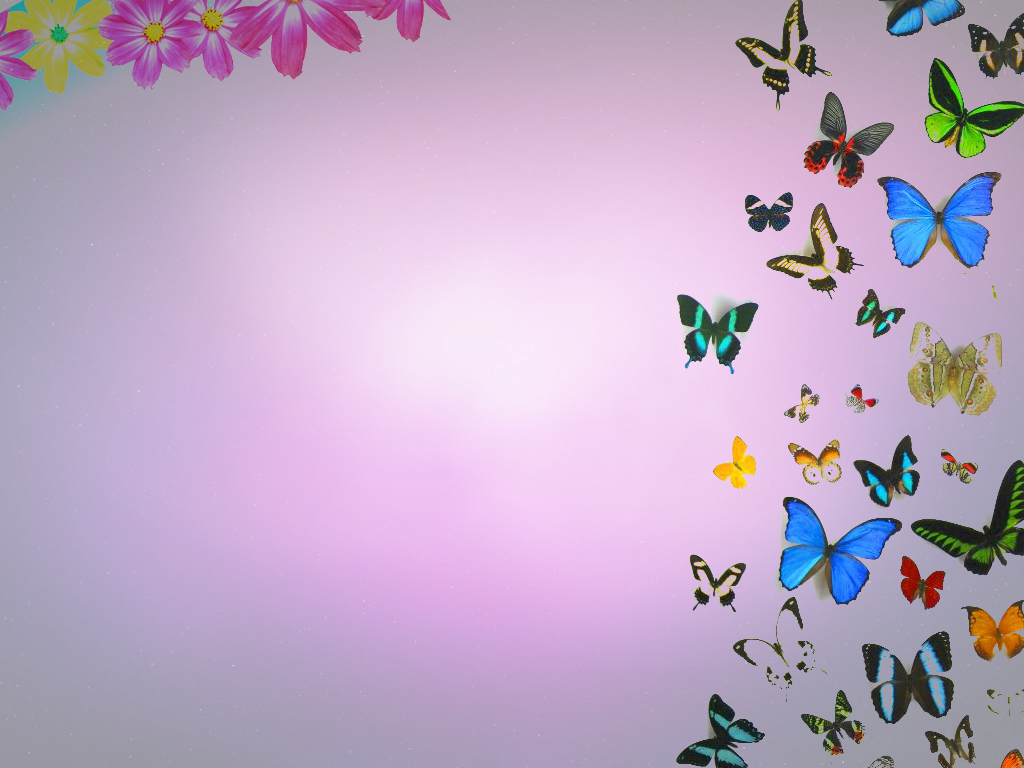 Оқулықпен жұмыс
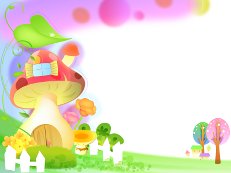 Дәптермен жұмыс

13-жаттығу
Өлеңді жатқа жазу.
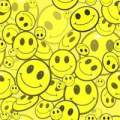 Сергіту
 сәті
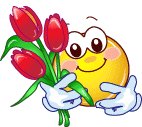 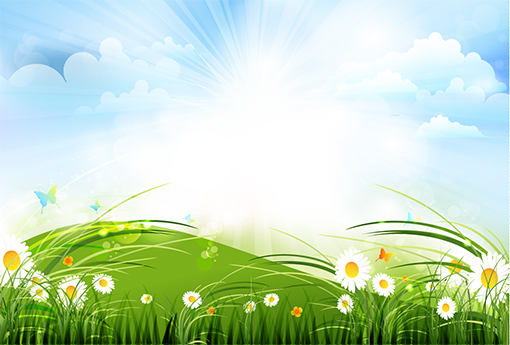 Топтық жұмыс
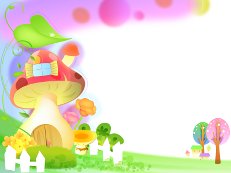 Шығармашылық
тапсырмалар
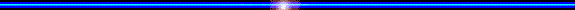 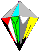 Кері байланыс
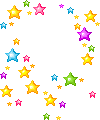 “Бес саусақ” әдісі
Бас бармақ: Бүгінгі сабақтан не үйрендің?
Балаң үйрек: Сабақ барысында не ерекше  ұнады?
Ортан терек: Көңіл-күйің қалай?
Шылдыр шүмек: Қай тапсырма қиындық келтірді?
Кішкене бөбек: Бір тілек
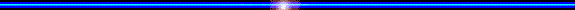 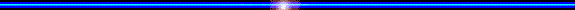 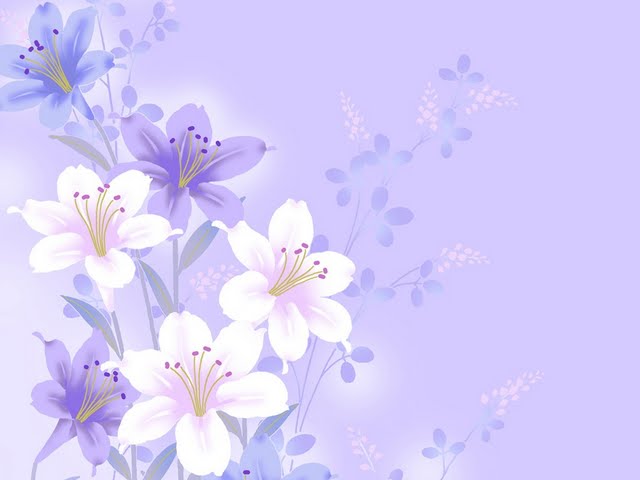 Назарларыңызға
рахмет!